Здравствуйте – Сабак ин нур!
Работа с терминами.
Опасные каменистые преграды в реке -  … 
(пороги)
Страна, которая располагалась на берегах Нила от первого порога до Средиземного моря -  … 
(Египет)
В каком году произошло образование единого государства в Египта - … 
 (3000 г до н. э.) 
Высокий тростник, из которого изготавливали бумагу - … 
(папирус)
Правитель Древнего Египта -  … 
(Фараон)
Та часть страны Египет, где Нил распадается на несколько рукавов, образующих огромный треугольник -  …
 (дельта)
Островки зелени -  … 
(оазисы)
Кто дал жизнь Египту?
Каких жителей Египта вы знаете?
Каких жителей Египта вы знаете?
Каких жителей Египта вы знаете?
Каких жителей Египта вы знаете?
Каких жителей Древнего Египта вы знаете?
Устройство Древнего Египта
Устройство  Древнеегипетского общества
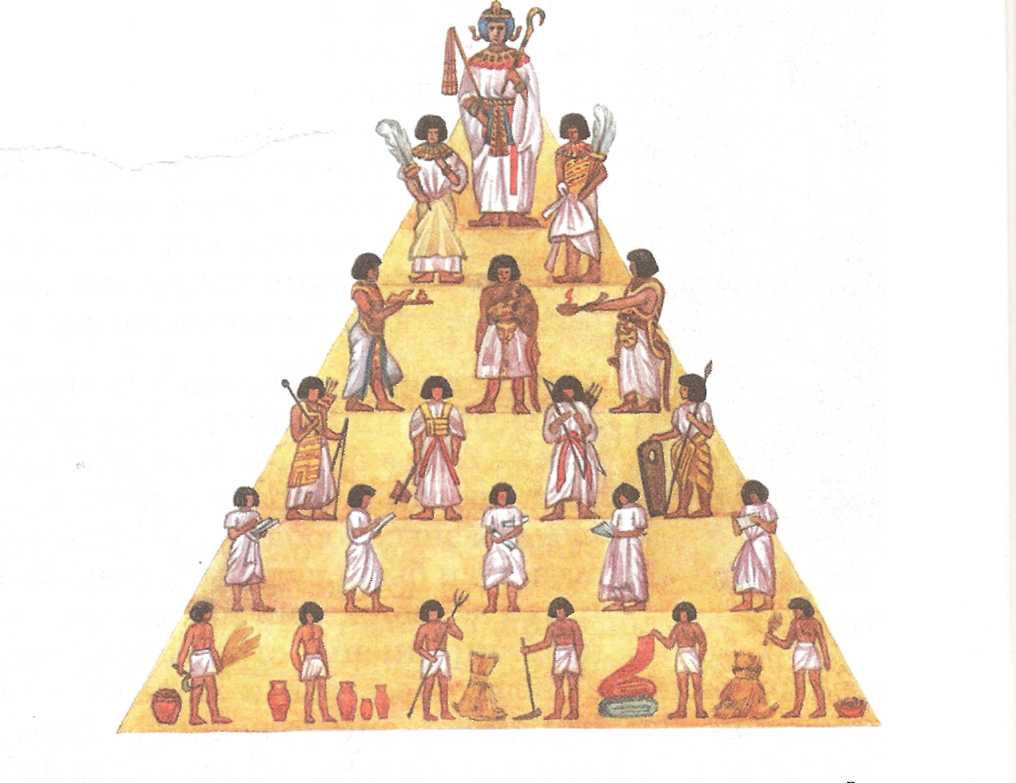 Фараон
Вельможи
Царские советники
Военачальники
Писцы
Земледельцы 
ремесленники
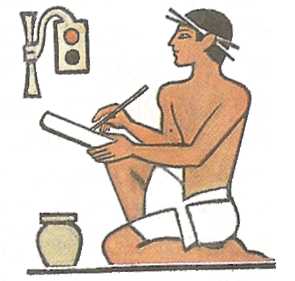 Жизнь египетского вельможи
Урок истории 5 класс
Автор учитель истории и обществознания 
МОУ «СОШ № 20 с УИОП» г.Ухта РК 
СТРАХОВА Нина Павлиновна
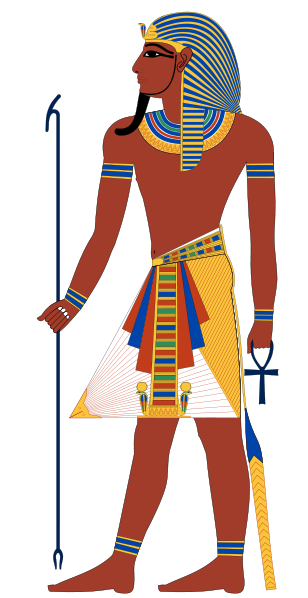 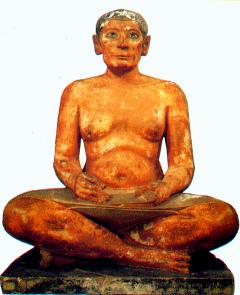 Цель урока
Сегодня на уроке мы с вами совершим увлекательное путешествие в Древний Египет, чтобы познакомиться с жизнью египетского  вельможи.
Мы  узнаем, как как они жили, что носили и кому служили.
План урока
1.О чём могут рассказать гробницы вельмож.
2.В усадьбе вельможи.
3.На службе фараона.
Физкультминутка
Вельможа и его жена
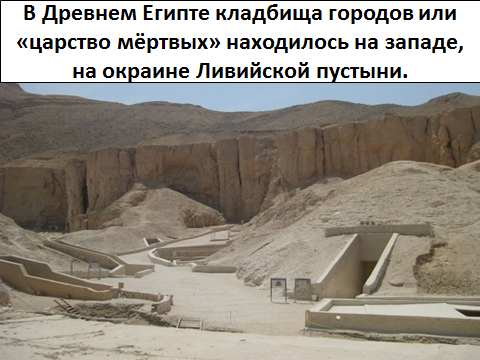 Отдых вельможи
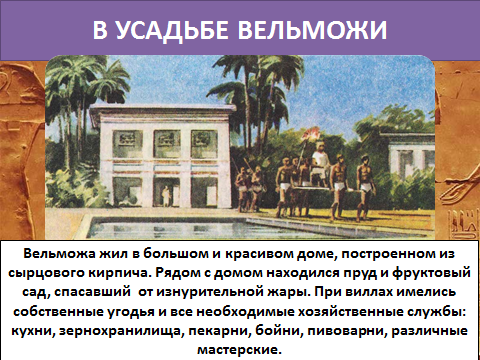 Дом зажиточного египтянина
Запасы еды
Сад вельможи
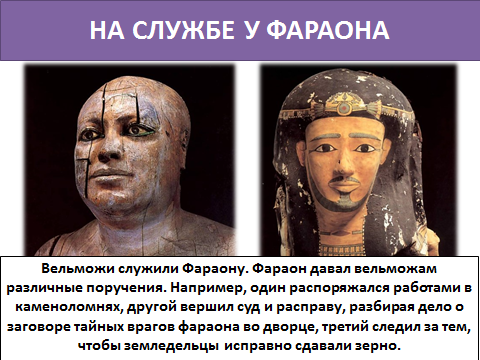 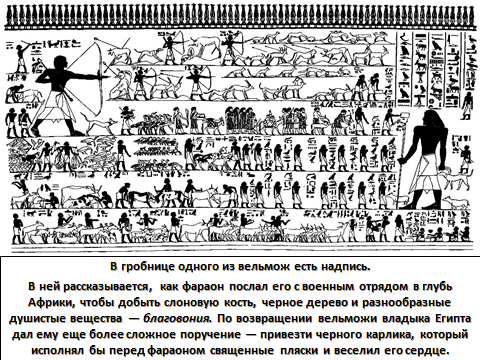 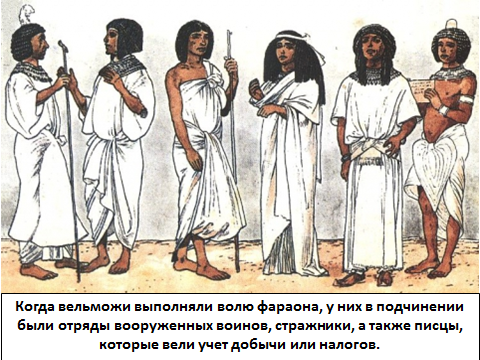 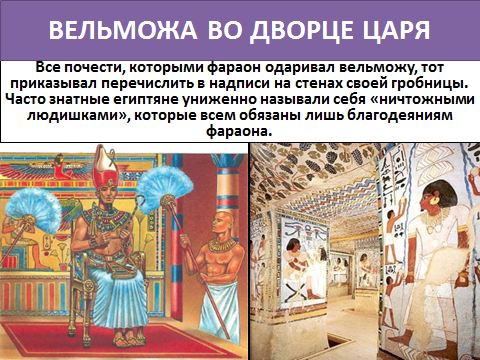 Чем отличалась жизнь ремесленников от жизни вельможи?
Проверь себя1.Что изображено?
2.Что изображено - материал?
3.Кто эти люди?
4.Кому принадлежит этот дом?
5.Геродот называл его «дар богов».
Ответы и оценки
1.Работа ениптян.
2.Папирус.
3.Писцы.
4.Вельможе.
5.Нил.
5- «5»
4- «4»
3 – «3»
2-1  – «2»
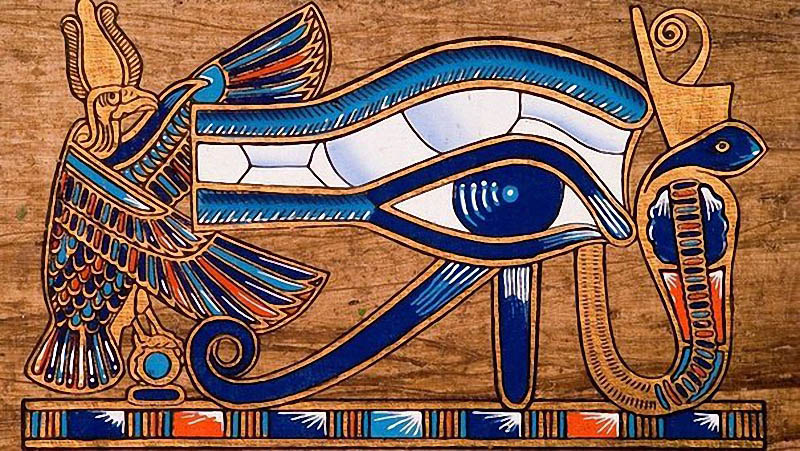 Подведём итоги урока
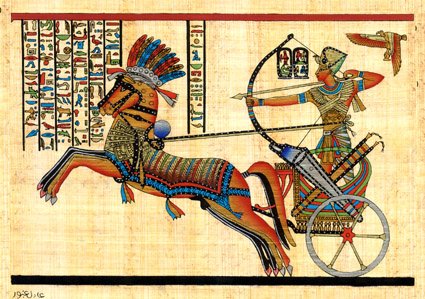 Шукран  - спасибо
Домашнее задание
1.П.8, читать, пересказ.
2. Сочинение «Один день из жизни вельможи»- письменно в тетрадь.
3.*Меню на день вельможи.
4. **Р.т.№ 32 стр. 24